Transpiration (Dingman P 294)
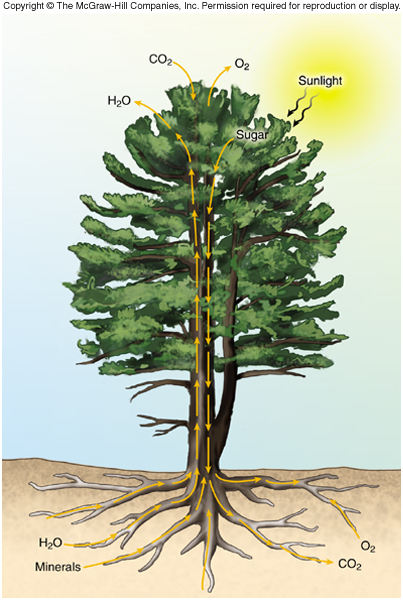 Absorption of soil water by roots
Translocation through plant vascular system
Stomata open to take in CO2 for photosynthesis and water is lost by transpiration
Plants control stomata openings to regulate photosynthesis and transpiration
from http://www.trunity.net/envsciClone/articles/view/177351/?topic=81575
Stomata respond to
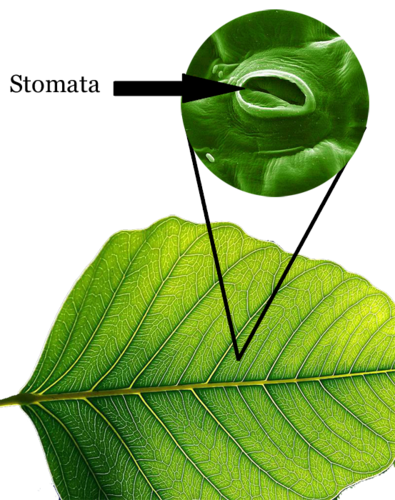 Light
Humidity
Water content (related to soil moisture)
Temperature
Other factors such as wind, CO2, chemicals
from http://www.ck12.org/
Canopy and atmospheric conductance
Resistance Analogy
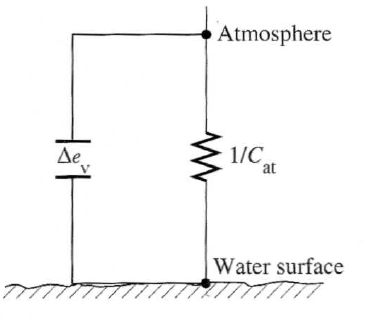 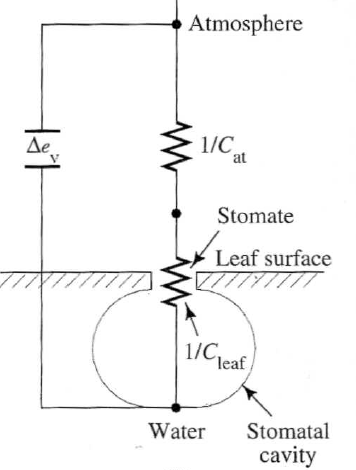 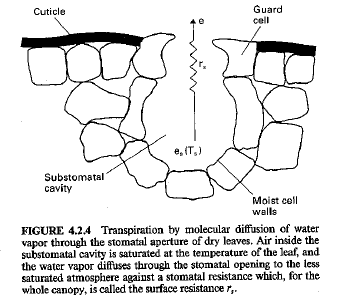 from Shuttleworth 1993
from Dingman (2002)
Leaf conductance functions
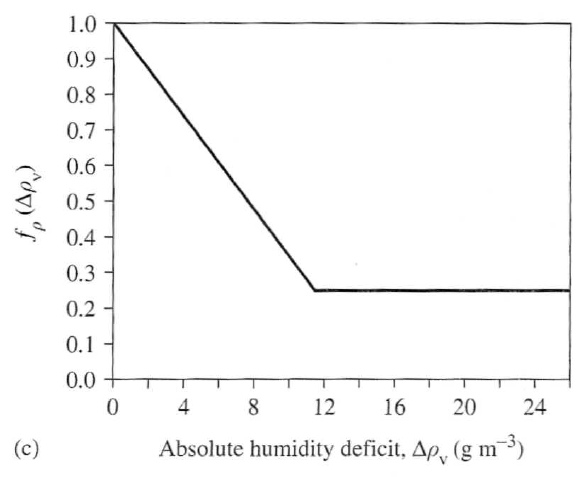 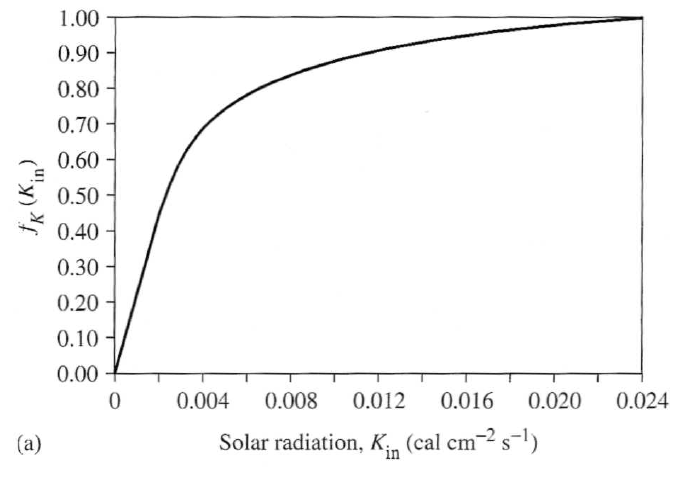 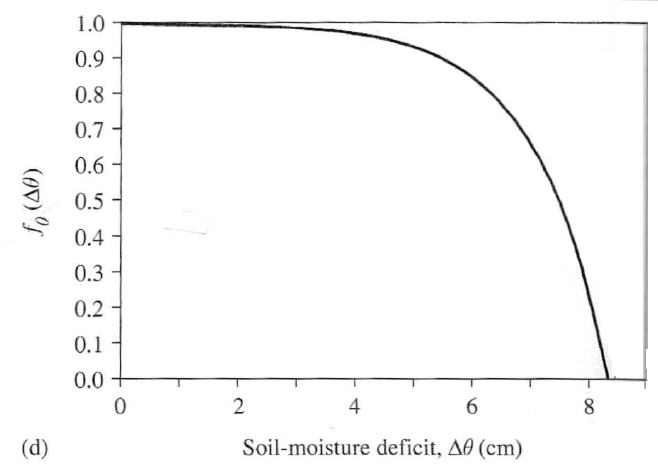 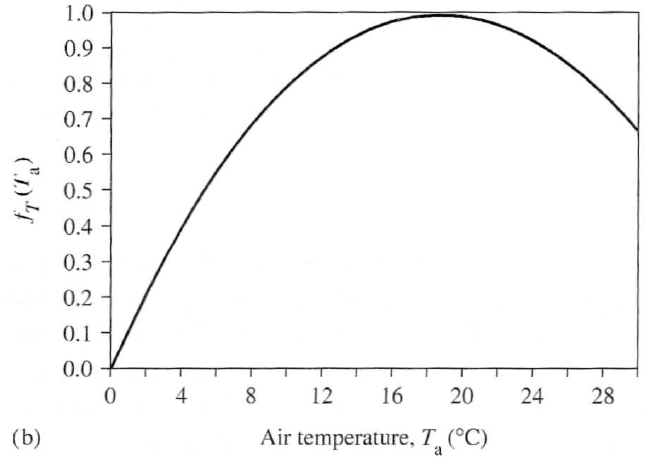 from Dingman (2002)
Penman-Monteith Model
Open water
Vegetation
Soil moisture functions for actual ET
Common – consistent with “Crop factor” concept
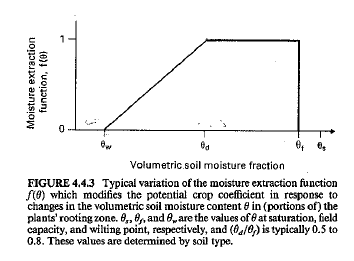 Theoretically preferable based on resistance/conductance concept (Dingman 7-69)
from Shuttleworth 1993
Complimentary (Advection-Aridity) Approach (Dingman p314)
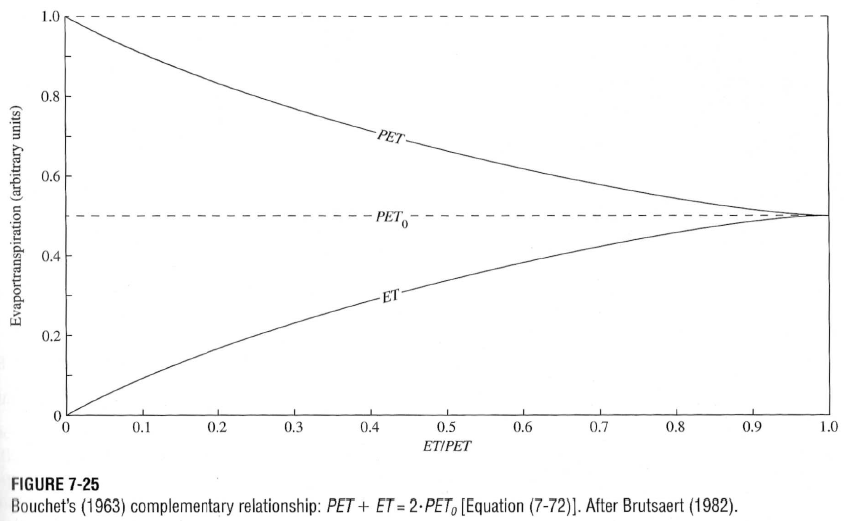 from Dingman (2002)